Créations
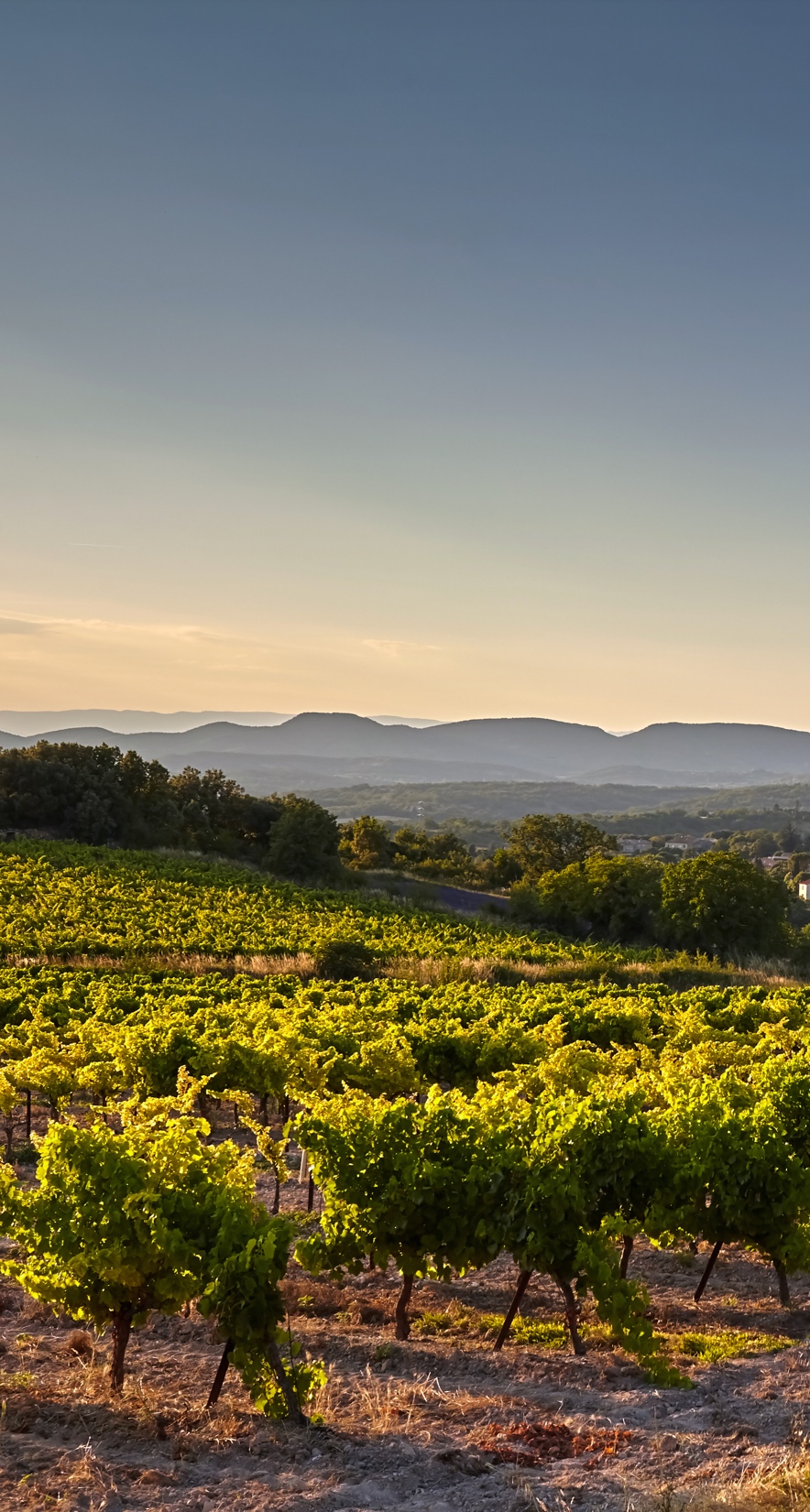 6ÈME SENS
“L'essentiel est invisible pour les yeux”.
Antoine de St Exupéry
IGP Pays d’Oc
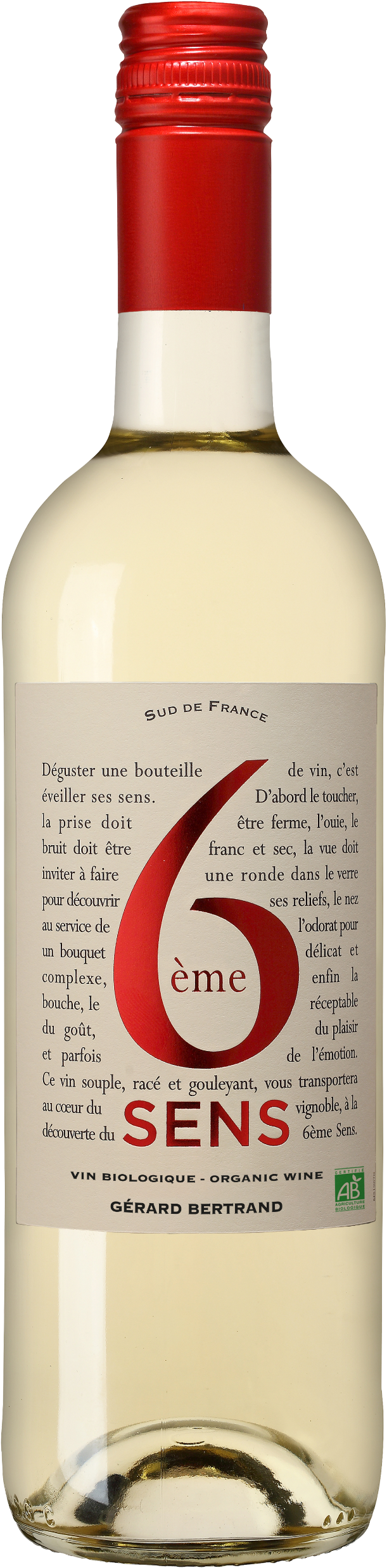 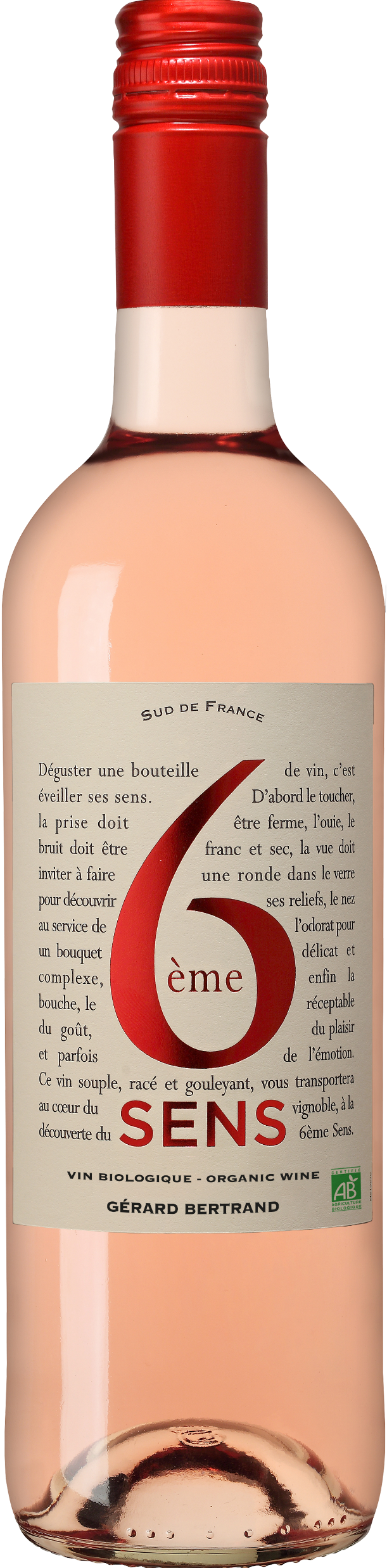 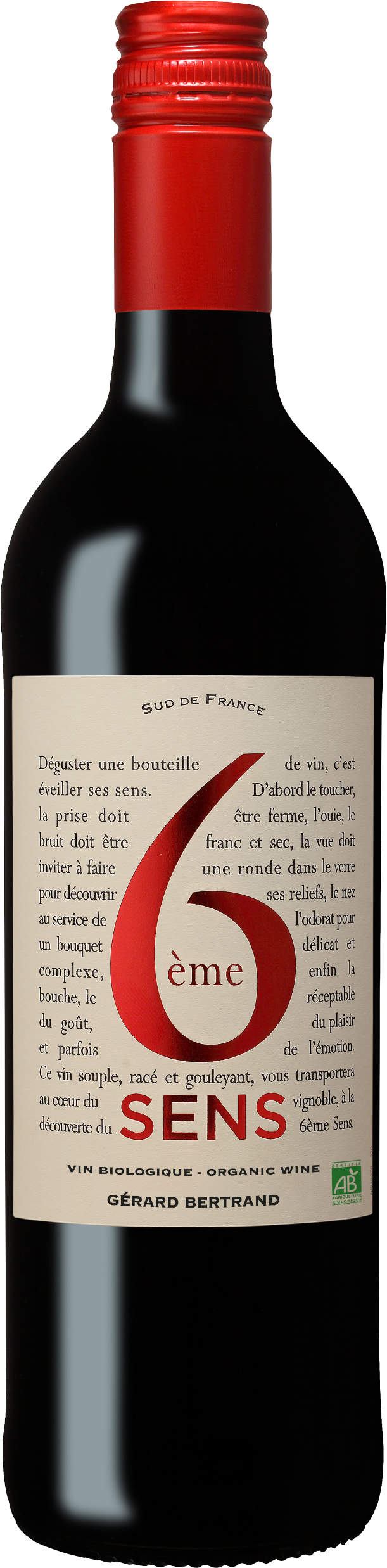 Montpellier
Cabernet Sauvignon 
Syrah    
Merlot 
Grenache
Rouge
Pays D’Oc
Sauvignon blanc Grenache blanc Chardonnay     Viognier
Blanc
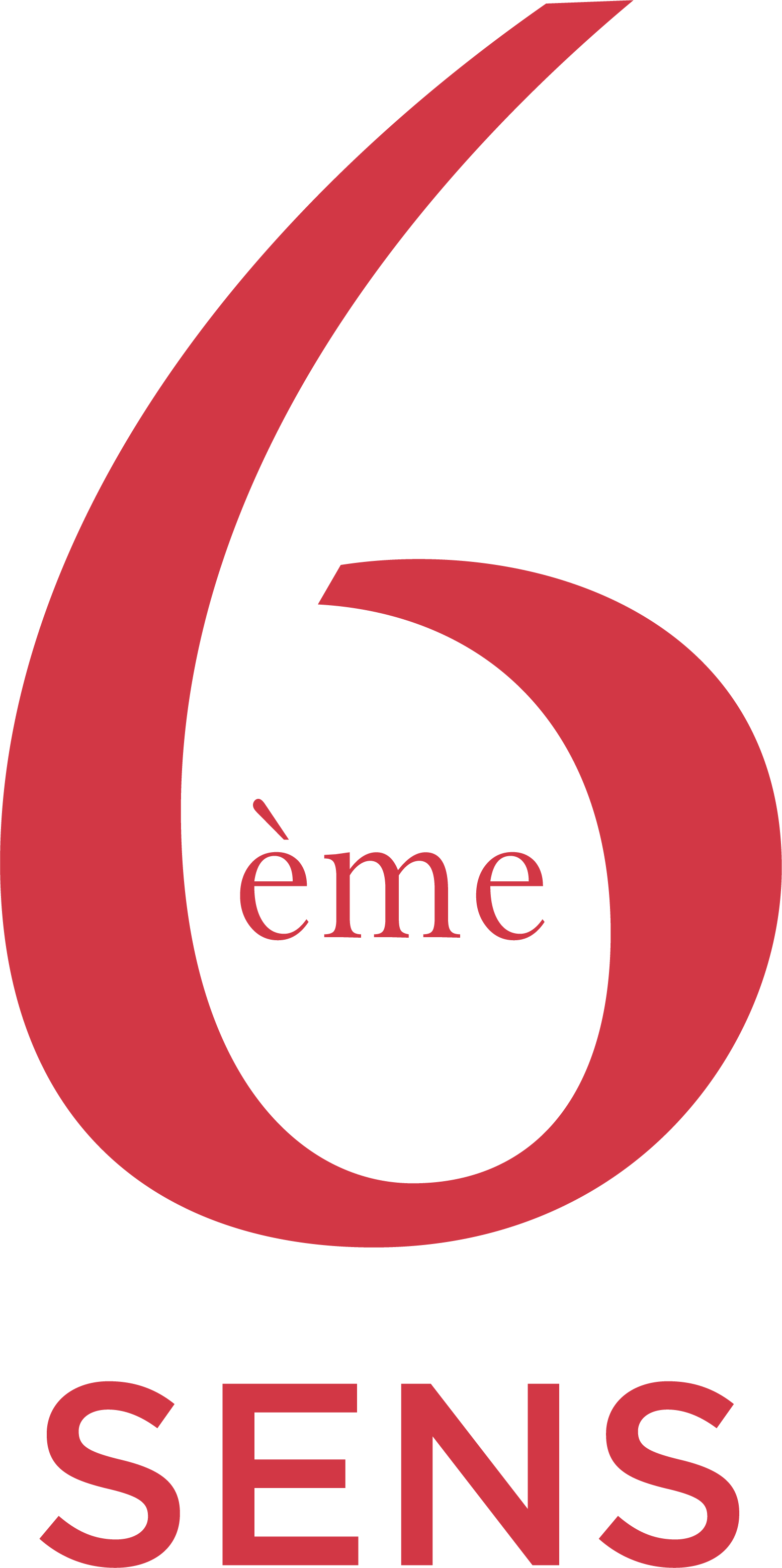 Grenache Syrah
Rosé
Invitation à découvrir la générosité des vins du Sud de la France.

Style gourmand issu de l'assemblage de cépages méditerranéens. 

Sensation immédiate de plaisir.

Suivre son instinct !
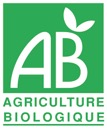 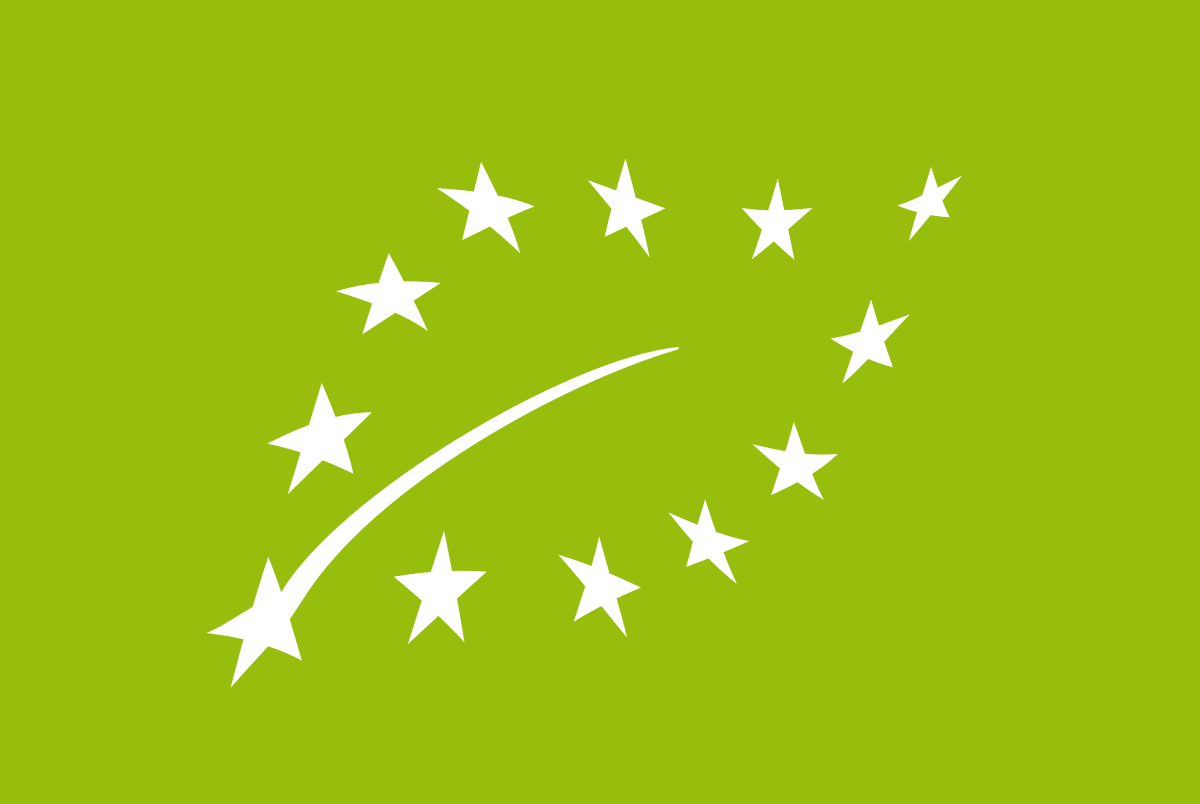 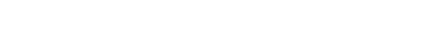